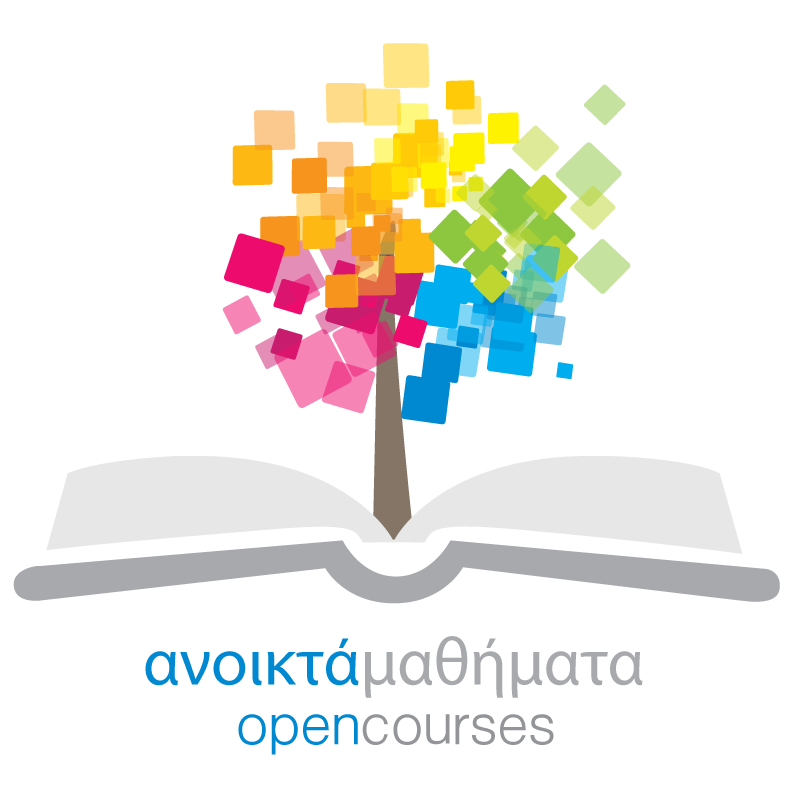 Βασικές οδηγίες βιντεοσκόπησης
Σημείωμα Αδειοδότησης
Το παρόν υλικό διατίθεται με τους όρους της άδειας χρήσης Creative Commons Αναφορά Παρόμοια Διανομή 4.0 [1] ή μεταγενέστερη, Διεθνής Έκδοση.
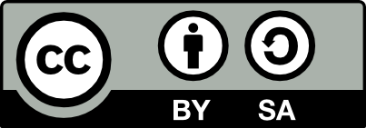 Copyright 2014 Ακαδημαϊκό Διαδίκτυο - GUnet.
2
Χρηματοδότηση
Το έργο “Κεντρικό Μητρώο Ελληνικών Ανοικτών Μαθημάτων” υλοποιείται στο πλαίσιο του Επιχειρησιακού Προγράμματος «Εκπαίδευση και Δια Βίου Μάθηση» και συγχρηματοδοτείται από την Ευρωπαϊκή Ένωση (Ευρωπαϊκό Κοινωνικό Ταμείο) και από εθνικούς πόρους.
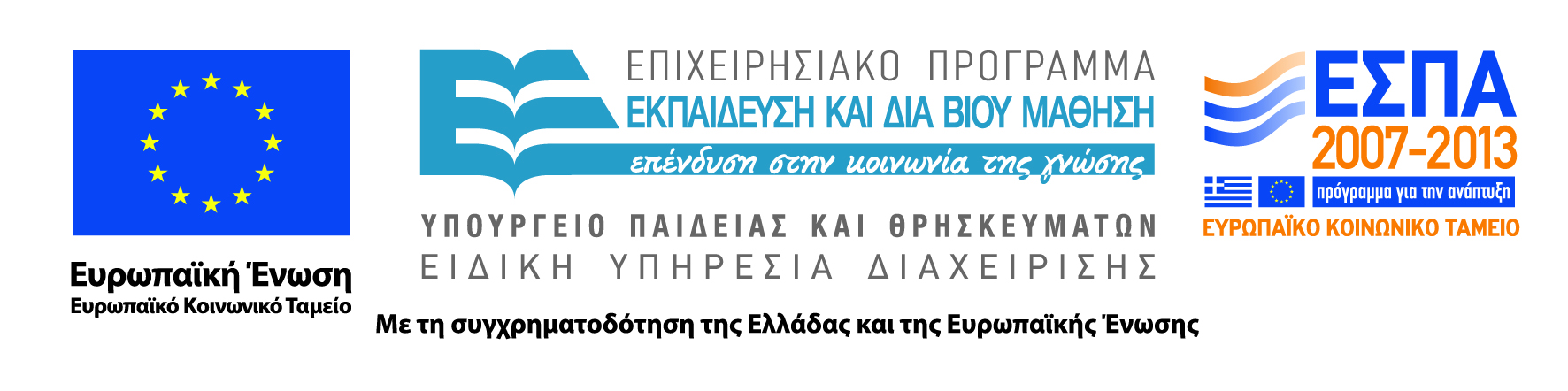 3
Εισαγωγή
4
Θέματα Παρουσίασης
Βιντεοσκόπηση
Βασικός εξοπλισμός
Γενικές οδηγίες
Συχνά προβλήματα - τρόποι αντιμετώπισής τους

Συμπεράσματα
5
[Speaker Notes: Στη παρούσα υποενότητα με τίτλο «Βιντεοσκόπηση» παρουσιάζεται ο βασικός εξοπλισμός που απαιτείται για τη βιντεοσκόπηση ενός γεγονότος καθώς
 και οι γενικές οδηγίες χρήσης του. Τέλος, αναφέρονται συχνά προβλήματα και τρόποι αντιμετώπισης τους.]
Εισαγωγή (1/2)
Στο παρελθόν, η βιντεοσκόπηση απαιτούσε  πλήθος συσκευών και αρκετή τεχνογνωσία  
Σήμερα, ο εξοπλισμός βιντεοσκόπησης προσφέρει
ευκρίνεια εικόνας
ποιότητα ήχου 
ευκολία επεξεργασίας
6
[Speaker Notes: Στο παρελθόν, η βιντεοσκόπηση μιας εκδήλωσης ή διάλεξης ήταν προνόμιο των επαγγελματιών του χώρου καθώς απαιτούνταν πλήθος συσκευών και αρκετή τεχνογνωσία.  Σήμερα με τη χρήση ψηφιακού εξοπλισμού, η διαδικασία μιας βιντεοσκόπησης είναι κάτι το απλό, ενώ ο εξοπλισμός προσφέρει ευκρίνεια εικόνας, υψηλή ποιότητα ήχου και ευκολία επεξεργασίας.]
Εισαγωγή (2/2)
Η βιντεοσκόπηση είναι μέσο για
δημιουργία αρχείου πολυμεσικού υλικού για τα δρώμενα που πραγματοποιούνται σε έναν Ο.Τ.Α
διάθεση του πολυμεσικού υλικού στο Διαδίκτυο
ζωντανή μετάδοση

Σε μη ειδικά εξοπλισμένο χώρο, η ποιότητα του βίντεο 
υπολείπεται μεν  
αποδεκτή δε, εάν …
7
[Speaker Notes: Μέσω της βιντεοσκόπησης των διαλέξεων είναι δυνατή η δημιουργία αρχείου για τα δρώμενα που πραγματοποιούνται σε έναν Ο.Τ.Α και η διάθεση του πολυμεσικού υλικού στο Διαδίκτυο. Η διαδικασία της βιντεοσκόπησης αποτελεί επίσης βασικό μέρος της ζωντανής μετάδοσης.

Πρέπει να επισημανθεί ότι, όπως είναι προφανές, η ποιότητα του βίντεο που θα προκύψει όταν βιντεοσκοπείται ένα δρώμενο σε μη ειδικά εξοπλισμένο χώρο,  υπολείπεται σε σχέση με αυτή που θα προκύψει σε ένα ειδικά εξοπλισμένο στούντιο. Ωστόσο, αυτό δε θα πρέπει να αποθαρρύνει τα στελέχη των Ο.Τ.Α καθώς η ποιότητα της βιντεοσκόπησης είναι αποδεκτή, αρκεί να ακολουθηθούν γενικές οδηγίες και ο εξοπλισμός που θα χρησιμοποιηθεί να καλύπτει κάποιες βασικές προδιαγραφές. 

Στις επόμενες διαφάνειες παρουσιάζεται ο απαιτούμενος βασικός εξοπλισμός του και γενικές οδηγίες χρήσης του.]
Απαιτούμενος εξοπλισμός
8
Απαιτούμενος εξοπλισμός
Απαιτούμενος εξοπλισμός
Φορητή κάμερα χειρός
Τρίποδο
Μικρόφωνο
Καλώδια
9
[Speaker Notes: Για να βιντεοσκοπήσετε μόνοι σας μία διάλεξη, η πιο πρακτική και οικονομική λύση, που να διασφαλίζει αποδεκτή ποιότητα, είναι η χρήση μίας φορητής κάμερας χειρός .

Για να πραγματοποιήσετε μία σταθερή λήψη θα πρέπει να χρησιμοποιήσετε ένα τρίποδο το οποίο να είναι συμβατό με την κάμερα που έχετε στη διάθεσή σας. Κατά προτίμηση, το τρίποδο θα πρέπει να διαθέτει μία προέκταση με ένα χειριστήριο ελέγχου των βασικών λειτουργιών της κάμερας, δηλαδή, zoom-in, zoom-out, έναρξη και παύση εγγραφής, σαν αυτό που απεικονίζεται στην Εικόνα. 

Το πιο σημαντικό ζήτημα είναι να διασφαλίσει κανείς την ποιότητα του ήχου χρησιμοποιώντας κατάλληλο μικρόφωνο, όπως θα περιγραφεί σε επόμενη διαφάνεια. 

Παρακάτω δίνονται βασικές προδιαγραφές και οδηγίες χρήσης για τον απαιτούμενο εξοπλισμό.]
Βιντεοκάμερα χειρός κανονικής ανάλυσης
Μονό CCD, ανάλυση 800 Κpixels, μέσο miniDV
Εξόδους: 
s-video
composite video 
DV (Digital Video)
Έξοδο ήχου 
Εισόδους ήχου line-in για σύνδεση σε μικροφωνική εγκατάσταση
Έξοδο USB με δυνατότητα streaming
10
[Speaker Notes: H εμπειρία έχει δείξει ότι είναι επαρκής μία κάμερα χειρός μονού CCD  με ανάλυση 800 Κpixels, αποθηκευτικό μέσο miniDV, με εξόδους video τύπου s-video, composite video και DV (Digital Video), έξοδο ήχου καθώς και εισόδους ήχου line-in ώστε να συνδέεται η έξοδος από μικροφωνική εγκατάσταση. Απαραίτητη είναι η κάμερα να διαθέτει και έξοδο USB με δυνατότητα streaming.]
Βιντεοκάμερα υψηλής ανάλυσης
(+)η ποιότητα του βίντεο 
(-) αρχεία μεγάλου μεγέθους
(-) η επεξεργασία τους απαιτεί ισχυρούς υπολογιστές και
(-) ειδικά εμπορικά προγράμματα επεξεργασίας

   Προτείνεται η χρήση τους μόνο από τεχνικούς οι οποίοι διαθέτουν εμπειρία στην επεξεργασία βίντεο.
[Speaker Notes: Πλέον οι βιντεοκάμερες υψηλής ανάλυσης είναι προσιτές. Το πλεονέκτημα τους είναι η ποιότητα του βίντεο που διαθέτουν. Η ποιότητα του βίντεο έχει ως αποτέλεσμα την παραγωγή αρχείων μεγάλου μεγέθους. Η επεξεργασία τους απαιτεί ισχυρούς υπολογιστές και ειδικά εμπορικά προγράμματα επεξεργασίας. Προτείνεται η χρήση τους μόνο από τεχνικούς οι οποίοι διαθέτουν εμπειρία στην επεξεργασία βίντεο.]
Μικρόφωνα (1/4)
12
[Speaker Notes: Μικρόφωνα 

Τα θέματα ήχου αποτελούν το πιο ευαίσθητο σημείο στη διαδικασία της βιντεοσκόπησης και γι’ αυτό το λόγο πρέπει να δώσετε μεγάλη προσοχή, ειδικά σε χώρους όπου το μέγεθος του ακροατηρίου είναι μεγάλο.
Εάν στο χώρο που θα πραγματοποιηθεί η βιντεοσκόπηση υπάρχει μικροφωνική εγκατάσταση η οποία χρησιμοποιείται από τον εισηγητή τότε προτείνεται να χρησιμοποιήσετε ως πηγή ήχου την έξοδο της μικροφωνικής εγκατάσταση. Αυτό σημαίνει ότι θα πρέπει να συνδέσετε την έξοδο της μικροφωνικής εγκατάστασης με την είσοδο  LINE IN  της κάμερας, εφόσον η κάμερα διαθέτει είσοδο ήχου, και υπάρχει συμβατότητα καλωδίωσης και συνδέσεων.]
Μικρόφωνα (2/4)
https://www.copystars.com/images_products/shure_mx393o_s18897.jpg
13
[Speaker Notes: ΟΔΗΓΙΕΣ. Να συνδυαστούν οι επόμενες 3 διαφάνειες

Σε περίπτωση που δεν υπάρχει μικροφωνική εγκατάσταση υπάρχουν διάφορες λύσεις.

H πρώτη λύση είναι η χρήση ενός ενσύρματου μικροφώνου. Το μικρόφωνο θα πρέπει να είναι τύπου «πυκνωτικό με κύκλωμα εξαιρετικά χαμηλού θορύβου και υπερκαρδιοειδές πολικό διάγραμμα» και να τοποθετηθεί κοντά και μπροστά από τον/τους εισηγητές ώστε να καλύπτει την περιοχή τους. Με αυτού του τύπου το μικρόφωνο και αυτή την τοποθέτηση αποφεύγεται σε μεγάλο βαθμό ο θόρυβος που μπορεί να προέρχεται από το ακροατήριο.]
Μικρόφωνα (3/4)
http://www.disco-centre.co.uk/uf1064l.jpg
https://www.copystars.com/images_products/shure_mx393o_s18897.jpg
14
[Speaker Notes: Η δεύτερη λύση είναι η χρήση ασύρματου μικροφώνου τύπου ψείρας. 

Η λύση αυτή είναι ιδανική όταν ο εισηγητής κινείται στο χώρο. Το μικρόφωνο αυτό τοποθετείται στο πέτο του εισηγητή. Θα πρέπει να φροντίσετε να έχετε φορτισμένη τη μπαταρία μικροφώνου, διότι δεν υπάρχει τρόπος να το καταλάβετε εάν το μικρόφωνο πάψει να λειτουργεί σωστά λόγω μπαταρίας. Φροντίστε να προμηθευτείτε ασύρματο μικρόφωνο με επαναφορτιζόμενες μπαταρίες, διότι το κόστος των μπαταριών είναι σχετικά μεγάλο, εάν πρόκειται να βιντεοσκοπήσετε πολλές διαλέξεις.]
Μικρόφωνα (4/4)
http://www.disco-centre.co.uk/uf1064l.jpg
http://ecx.images-amazon.com/images/I/41G8FKN731L._SL500_AA280_.jpg
https://www.copystars.com/images_products/shure_mx393o_s18897.jpg
15
[Speaker Notes: Η τρίτη λύση είναι η χρήση ενός μικροφώνου τύπου gun.
Πρέπει να προσέξετε ώστε να είναι συμβατό με τον τύπο της κάμερας που χρησιμοποιείτε. Αυτό μπορείτε να το ελέγξετε στις ιστοσελίδες της κάμερας και τα παρελκόμενά τους. Το μικρόφωνο αυτό εστιάζει εκεί που σημαδεύει η λήψη της κάμερας, δηλαδή στον ομιλητή. Με αυτό τον τρόπο, περιορίζεται η καταγραφή του θορύβου που προκαλεί το ακροατήριο. Το μειονέκτημα είναι ότι τα μικρόφωνα αυτά είναι ευαίσθητα στις συσκευές κινητής τηλεφωνίας, και έτσι παρόλο που το ακροατήριο έχει σε σιωπηλή κατάσταση τη συσκευή τους, ο ήχος που καταγράφεται επηρεάζεται από τις κλήσεις.]
Τρίποδο
16
[Speaker Notes: Με τη χρήση ενός τριπόδου διατηρείται η κάμερα σε μια σταθερή και ταυτόχρονα καλή θέση λήψης.
Ένα τρίποδο πρέπει να διαθέτει τρόπους ελέγχου της ευστάθειας, ύψος τουλάχιστον 1,5 μέτρα καθώς και εργονομικούς τρόπους χειρισμού της κάμερας. Επιλέξτε τρίποδο το οποίο να διαθέτει χειριστήριο χειρός για το έλεγχο των βασικών λειτουργιών της κάμερας από το χειριστήριο αυτό.]
Σημεία που χρήζουν προσοχής
17
Θέματα που χρήζουν προσοχής
Ήχος
Εικόνα
Φωτισμός
18
[Speaker Notes: Κατά τη διαδικασία βιντεοσκόπησης υπάρχουν πολλοί παράγοντες στους οποίους πρέπει να δοθεί αρκετή προσοχή ώστε το τελικό αποτέλεσμα να είναι ικανοποιητικό. Οι παράγοντες αυτοί έχουν σχέση όχι μόνο με την επιλογή του σωστού τεχνικού εξοπλισμού αλλά και με τη σωστή του χρήση. Υπάρχουν επίσης κάποιες μικρές λεπτομέρειες στις οποίες κρίνεται τελικά και η αξία του αποτελέσματος. Όλα αυτά έχουμε σκοπό να καλύψουμε σύντομα στο κεφάλαιο αυτό. Μία σωστή βιντεοσκόπηση απαιτεί τη μελέτη των παρακάτω στοιχείων: Ήχο,Εικόνα, Φωτισμό]
Ήχος – τι να προσέχω
Βύσματα των καλωδίων και καλώδια καλής ποιότητας
ΟΧΙ το ενσωματωμένο μικρόφωνο της κάμερας σε κλειστό χώρο
Μακριά από:
ανοικτά παράθυρα και πόρτες
προβολική συσκευή
κλιματιστικό
UPS με ανεμιστήρα
19
[Speaker Notes: Στη συνέχεια θα συζητήσουμε τι πρέπει να προσέχετε σε σχέση με τον ήχο.

Προκειμένου να έχετε όσον το δυνατόν καλύτερα ηχητικά αποτελέσματα, θα πρέπει οι συσκευές, τα βύσματα των καλωδίων και τα καλώδια που θα επιλέξετε να είναι καλής ποιότητας και κατασκευής. Τα δύο αυτά στοιχεία ναι μεν οδηγούν σε αύξηση του κόστους αλλά ταυτόχρονα αυξάνουν και την ποιότητα του τελικού αποτελέσματος.

Αποφύγετε να χρησιμοποιήσετε το ενσωματωμένο μικρόφωνο της κάμερας σε κλειστό χώρο διότι είναι ευαίσθητο στον παραμικρό θόρυβο και ψίθυρο που προέρχεται από το ακροατήριο.

Σε περίπτωση που χρησιμοποιείτε ενσωματωμένο μικρόφωνο ή μικρόφωνο τύπου gun, αποφύγετε να είστε κοντά σε προβολική συσκευή,  κλιματιστικό ή UPS με ανεμιστήρα διότι ακόμη και εάν δεν τον ακούτε εσείς, το μικρόφωνο είναι πιθανόν να το καταγράψει.
Επίσης, αποφύγετε να είτε δίπλα από ανοικτά παράθυρα ή πόρτες.]
Βιντεοκάμερα – τι να προσέχω
Καθαρός φακός
Προσοχή στη διάρκεια εγγραφής στα αποθηκευτικά μέσα
miniDV:   
Standard Play (SP): 60 λεπτά
Long Play (LP): 90 λεπτά
DVD: 30 λεπτά
Σκληρός δίσκος ΗDD, κάρτες μνήμης SD
Ελέγξτε τον ελεύθερο χώρο
20
[Speaker Notes: Στη συνέχεια θα συζητήσουμε τι πρέπει να προσέχετε σε σχέση με την εικόνα.

Οι βιντεοκάμερες θα ήταν καλό να ρυθμιστούν στη μέγιστη δυνατή ποιότητα εικόνας που μπορούν να συλλάβουν. Αυτό μας δίνει αρκετές δυνατότητες επεξεργασίας του παραγόμενου αρχείου για τη μετέπειτα δημοσίευσή του.

Ο φακός της κάμερας θα πρέπει να είναι πάντα καθαρός και μετά το πέρας της χρήσης της να προφυλάσσεται με το ειδικό κάλυπτρο.

Σε περίπτωση που η  κάμερά σας διαθέτει ως καταγραφικό μέσο κασέτες miniDV θα πρέπει να έχετε υπόψην σας ότι η διάρκεια των κασετών τύπου miniDV είναι 60 λεπτά. Συνεννοηθείτε με τον συντονιστή της εκδήλωσης οι εισηγητές να κάνουν διάλειμμα ανά μία ώρα (60 λεπτά) ώστε να αλλάζετε την κασέτα εγγραφής. Σε περίπτωση που βιντεοσκοπείτε ένα συνέδριο, φροντίστε να έχετε συνεχώς μαζί σας το πρόγραμμα των ομιλητών. Υπολογίστε τον αριθμό των εισηγητών που μπορούν να καταγραφούν σε μία κασέτα σας. Μην διστάσετε να αλλάζετε συχνά κασέτες, π.χ. στα 45 λεπτά, εάν κρίνετε ότι ο επόμενος εισηγητής δε χωρά στη βιντεοκασέτα. Μην ξεχάσετε να συνυπολογίσετε και τη διάρκεια των ερωτήσεων. Επίσης, υπάρχει η εναλλακτική να ρυθμίσετε την εγγραφή στο “long play”. Αυτή η ρύθμιση επιμηκύνει το χρόνο εγγραφής μίας κασέτας σε 90 λεπτά.

Παρομοίως, εάν η κάμερά σας καταγράφει σε DVD, σημειώστε ότι η διάρκεια κάθε DVD είναι 30 λεπτά, εκτός εάν πρόκειται για double layer DVD, οπότε η διάρκεια είναι 60 λεπτά.
Με κάμερες οι οποίες καταγράφουν σε κάρτες SD ή σκληρό δίσκο τα πράγματα είναι πιο απλά. Το μόνο που χρειάζεται να ελέγξετε είναι τον ελεύθερο χώρο στο αποθηκευτικό μέσο.]
Λάθος χρώματα
21
[Speaker Notes: Η λανθασμένη ισορροπία του λευκού (white balance) στις κάμερες έχει ως αποτέλεσμα εικόνες με πορτοκαλί ή μπλε χρωματισμούς, όπως φαίνεται στις εικόνες.

Οι περισσότερες «καταναλωτικού επιπέδου» κάμερες έχουν μια αυτόματη λειτουργία της «ισορροπίας του λευκού». Έτσι δηλαδή λειτουργούν οι περισσότεροι ερασιτέχνες.
Η κάμερα  δημιουργεί τη δική της «λευκή ισορροπία» χωρίς καμία συμμετοχή του κατόχου της. Στην πραγματικότητα πολύ λίγοι χρήστες home-video γνωρίζουν την ύπαρξή της. Δυστυχώς, η αυτόματη λευκή ισορροπία δεν είναι ιδιαίτερα αξιόπιστη. Είναι γενικά προτιμότερο να γίνεται αυτή διαδικασία χειροκίνητα.]
Πότε εξισορροπώ το λευκό
Στην αρχή κάθε λήψης
Κάθε φορά που οι συνθήκες του φωτισμού αλλάζουν
Όταν μετακινήστε σε χώρους με διαφορετικά είδη φωτός:
από τον εσωτερικό στον εξωτερικό χώρο 
από εσωτερικό χώρο σε εσωτερικό χώρο 
Στην διάρκεια κάθε πρωινού και αργά το απόγευμα
[Speaker Notes: Η διαδικασία της εξισορρόπησης του λευκού χρώματος πρέπει να πραγματοποιείται στην αρχή κάθε λήψης και κάθε φορά που οι συνθήκες του φωτισμού αλλάζουν. Είναι εξαιρετικά σημαντικό να επαναλαμβάνετε τo white balance όταν μετακινήστε από τον εσωτερικό στον εξωτερικό χώρο και ανάμεσα στα δωμάτια που φωτίζονται με διαφορετικά είδη φωτός. Στην διάρκεια κάθε πρωινού και αργά το απόγευμα, ο φωτισμός αλλάζει γρήγορα και σημαντικά (παρόλο που τα μάτια σας μπορεί να μην το αντιλαμβάνονται η κάμερα το καταλαβαίνει). Κάντε συστηματικά white balance κατά τη διάρκεια αυτών των περιόδων.]
Πώς εξισορροπώ το λευκό (1/2)
Θα χρειαστείτε:
Μια κάμερα με λειτουργία χειροκίνητου White balance. 
Πρέπει να υπάρχει ένα πλήκτρο λευκής ισορροπίας στην κάμερά σας.
Προσέξτε:
Αν η κάμερά σας χρησιμοποιεί φίλτρα, βεβαιωθείτε ότι χρησιμοποιείτε το σωστό φίλτρο !
[Speaker Notes: Για να εξισορροπήσετε το λευκό θα χρειαστείτε μια κάμερα με λειτουργία χειροκίνητου White balance. Πρέπει να υπάρχει ένα πλήκτρο λευκής ισορροπίας στην κάμερά σας.

Προσέξτε !
Αν η κάμερά σας έχει ρόδα φίλτρου ή χρησιμοποιείτε εναλλασσόμενα φίλτρα, βεβαιωθείτε ότι χρησιμοποιείτε το σωστό φίλτρο για κάθε περίπτωση φωτισμού.]
Πώς εξισορροπώ το λευκό (2/2)
Βήματα:
Στρέψτε την κάμερα σε ένα καθαρό λευκό, έτσι ώστε αυτό που βλέπετε στο σκόπευτρο να είναι ως επί το πλείστον λευκό.
Ρυθμίστε την κάμερα σας και εστιάστε.
Ενεργοποιήστε την λευκή ισορροπία πατώντας το κουμπί.
Η κάμερα μπορεί να καθυστερήσει μερικά δευτερόλεπτα για να ολοκληρώσει την διαδικασία. 
Έπειτα θα λάβετε ένα μήνυμα ή εικόνα στο σκόπευτρο. Κανονικά αυτό θα σας λέει ότι η λευκή ισορροπία έχει πετύχει. 
Αν το μήνυμα λέει ότι απέτυχε η διαδικασία, πρέπει να ανακαλύψετε το γιατί.
[Speaker Notes: Ακολουθήστε τα εξής Βήματα:
Πρώτον, στρέψτε την κάμερα σε ένα καθαρό λευκό, έτσι ώστε αυτό που βλέπετε στο σκόπευτρο να είναι ως επί το πλείστον λευκό. Το θέμα μας πρέπει να είναι ματ, να μην αντανακλά δηλαδή.
Δεύτερον , ρυθμίστε την κάμερα σας και εστιάστε.
Τρίτον, ενεργοποιήστε την λευκή ισορροπία πατώντας το πλήκτρο. Η κάμερα μπορεί να καθυστερήσει μερικά δευτερόλεπτα για να ολοκληρώσει την διαδικασία. Έπειτα θα λάβετε ένα μήνυμα ή εικόνα στο σκόπευτρο. Κανονικά αυτό θα σας λέει ότι η λευκή ισορροπία έχει πετύχει. Σε αυτή την περίπτωση, η κάμερα θα χρησιμοποιεί αυτή την ισορροπία μέχρι να διεξαχθεί κάποια άλλη. Αν το μήνυμα λέει ότι απέτυχε η διαδικασία, πρέπει να ανακαλύψετε το γιατί. Μια καλή κάμερα θα σας δώσει κάποιο στοιχείο όπως «υψηλή θερμοκρασία χρώματος» (σε αυτή τη περίπτωση αλλάξτε φίλτρα). Επίσης δοκιμάστε να ανοίξετε ή να κλείσετε λίγο την ίριδα.]
Φωτισμός
Αποφυγή φωτεινής πηγής
Ενεργοποίηση back light λειτουργίας
Ανοίξτε την ίριδα
25
[Speaker Notes: Οι σημερινές βιντεοκάμερες διαθέτουν αρκετά ευαίσθητους αισθητήρες με αποτέλεσμα να αποδίδουν και σε χαμηλό φωτισμό.

Παρόλα αυτά, καλό θα ήταν ο χώρος της βιντεοσκόπησης να είναι πλούσια φωτισμένος, κάτι το οποίο θα οδηγήσει σε ένα αρκετά καλό αποτέλεσμα. Σε καμία όμως περίπτωση δεν θα πρέπει να υπάρχει πηγή φωτός απέναντι από το φακό της κάμερας, π.χ. παράθυρο ή οθόνη προβολής όπου προβάλλονται διαφάνειες με λευκό ή ανοιχτό υπόβαθρο. Κάτι τέτοιο οδηγεί σε αλλοίωση της ποιότητας της εικόνας. Εάν κάτι τέτοιο είναι αδύνατο να το αποφύγετε, δοκιμάστε να ενεργοποιήσετε την επιλογή back light της κάμερας, εάν αυτή υποστηρίζεται.

Εάν δεν σας ικανοποιεί το αποτέλεσμα της ρύθμισης backlight και δεν μπορείτε να αλλάξετε τη διαρύθμιση ή να προσθέσετε περισσότερο φωτισμό στο θέμα, η μόνη επιλογή που έχετε είναι να ανοίξετε την ίριδα της κάμερας έως ότου να εκτεθεί σωστά το θέμα. Αυτό συνεπάγεται ότι το υπόβαθρο θα είναι πάρα πολύ φωτεινό, αλλά είναι καλύτερο από το να είναι το θέμα πάρα πολύ σκοτεινό.]
Σκηνοθετικά θέματα
26
Γενικά (1/2)
Ο εισηγητής θα πρέπει να προσέχει τις κινήσεις του, να δίνει οπτικό χώρο στις διαφάνειες που παρουσιάζει και να φροντίζει να μιλάει αργά, καθαρά και χωρίς διακοπές
Ο χώρος γύρω από τον εισηγητή πρέπει να είναι προσεγμένος 
Η κάμερα τοποθετείται πίσω από το ακροατήριο ή στα πλάγια για να μην αποσπάται η προσοχή του από τον εισηγητή
Η ιδανική θέση είναι απέναντι από τον εισηγητή
[Speaker Notes: Βασικό ρόλο στην βιντεοσκόπηση παίζει η θέση των στοιχείων που θα συνθέσουν την εικόνα. Η κάμερα, η πηγή του φωτός, ο εισηγητής, τα έπιπλα, το φόντο πίσω από τον εισηγητή, ακόμα και το ακροατήριο είναι παράγοντες που επηρεάζουν την ποιότητα της βιντεοσκόπησης και γι’ αυτό πρέπει να λαμβάνονται υπόψη.
Παρακάτω περιγράφονται ορθοί τρόποι αντιμετώπισης των παραπάνω στοιχείων.
Ο εισηγητής θα πρέπει να προσέχει τις κινήσεις του, να δίνει οπτικό χώρο σε τυχών διαφάνειες που παρουσιάζει και να φροντίζει να μιλάει αργά, καθαρά και χωρίς διακοπές.
Είτε ο εισηγητής κάθεται, είτε είναι όρθιος, ο χώρος γύρω του πρέπει να είναι προσεγμένος, ώστε να μην αποσπά την προσοχή του θεατή και δεν θα πρέπει να υπάρχουν επιφάνειες που αντανακλούν το φως έτσι ώστε να αποφευχθούν οπτικές αλλοιώσεις.
Στην περίπτωση που στην ομιλία υπάρχει ακροατήριο, η κάμερα τοποθετείται  πίσω από το ακροατήριο ή στα πλάγια και όχι μπροστά στον εισηγητή για να μην αποσπάται η προσοχή του από τον εισηγητή. Η ιδανική θέση είναι απέναντι από τον εισηγητή, πίσω από το ακροατήριο.]
Γενικά (2/2)
Εάν ο εισηγητής κινείτε σε μία ζώνη, φροντίστε η λήψη της κάμερας να καλύπτει όλο το μέρος της ζώνης,
Όταν πρέπει να μετακινηθεί η κάμερα zoom-out και zoom-in
Το υπόβαθρο δεν πρέπει να έχει ούτε πολύ απλό ούτε πολύ σύνθετο φόντο.
Εάν υπόβαθρο των διαφανειών είναι λευκό ή ανοικτού χρώματος, ζητήστε από τον εισηγητή να αλλάξει το υπόβαθρο των διαφανειών σε σκούρο χρώμα π.χ., μπλε.
[Speaker Notes: Εάν ο εισηγητής κινείται σε μία ζώνη, φροντίστε η λήψη της κάμερας να καλύπτει όλο το μέρος της ζώνης, ή τουλάχιστον μεγάλο μέρος της, ώστε να μην χρειάζεται ο εικονολήπτης να μετακινεί συνεχώς το πλάνο για να ακολουθεί τον εισηγητή. Αυτό κουράζει αυτόν που θα βλέπει το βίντεο. Επίσης, όταν πρέπει να μετακινήσει την κάμερα, θα πρέπει να κάνει ένα σχετικό zoom-out και στη συνέχεια να μετακινήσει και ξανά zoom-in εάν χρειαστεί.

Το υπόβαθρο του χώρου πίσω από τον ομιλητή δεν πρέπει να έχει ούτε πολύ απλό ούτε πολύ σύνθετο φόντο. Το πολύ απλό φαίνεται μονότονο και στιβαρό ενώ το πολύπλοκο δυσκολεύει την συμπίεση του σήματος.

Σε περίπτωση που το υπόβαθρο των διαφανειών είναι λευκό ή ανοικτού χρώματος, ζητήστε από τον εισηγητή να αλλάξει το υπόβαθρο των διαφανειών σε σκούρο χρώμα π.χ., μπλε. Είναι επιθυμητό να ενημερώνεται ο εισηγητής για το σωστό υπόβαθρο των διαφανειών πριν την εκδήλωση.]
Πλάνο
Να είναι αρκετά ευρύ ώστε να:
 περιέχει το εισηγητή ή όλους τους συνομιλητές 
 και αρκετά εστιασμένο ώστε να:
 γίνονται εμφανείς όλες σημαντικές λεπτομέρειες
Σταθερό πλάνο 
Ευκολότερη παρακολούθηση για τον τηλεθεατή 
Κινούμενο πλάνο
 περισσότερα λάθη
Η εικόνα λήψης να είναι με ελαφρά γωνία προς τα «κάτω» εστιάζοντας τους συμμετέχοντες.
[Speaker Notes: Το σημαντικότερο κριτήριο για τη σωστή λήψη του video, που  μάλιστα συχνά αμελείται, είναι η σωστή γωνία λήψης και το πλάνο.
Ιδανικά το πλάνο θα πρέπει να είναι αρκετά ευρύ ώστε να περιέχει ή το εισηγητή ή όλους τους συνομιλητές σε περίπτωση συζήτησης αλλά και αρκετά εστιασμένο ταυτόχρονα ώστε να γίνονται εμφανείς όλες σημαντικές λεπτομέρειες που θέλουμε να φαίνονται. Επίσης ο λόγος που προτιμάται ένα σταθερό πλάνο είναι ότι όταν η εικόνα κινείται είναι δυσκολότερο για τον τηλεθεατή να την παρακολουθήσει αλλά και γιατί το κινούμενο πλάνο θα εξαρτάται πολύ από τον χειριστή της και το τελικό αποτέλεσμα θα υπόκειται στα λάθη του. 

Τέλος, η εικόνα λήψης να είναι με ελαφρά γωνία προς τα «κάτω» εστιάζοντας τους συμμετέχοντες.]
Διάφορα
Για την αποφυγή ανεπιθύμητων λάμψεων κλείνουμε τα παράθυρα και χρησιμοποιούμε καλής ποιότητας εσωτερικό φωτισμό. 
Αποφεύγουμε μεγάλες αντιθέσεις μπροστά από οθόνες υπολογιστών και συσκευές προβολής διαφανειών (overhead projectors).
Οι ρυθμίσεις γίνονται πριν την είσοδο των συμμετεχόντων.
[Speaker Notes: Άλλες σημαντικές παρατηρήσεις για σωστή λήψη εικόνας είναι οι ακόλουθες.
Για την αποφυγή ανεπιθύμητων λάμψεων κλείνουμε τα παράθυρα και χρησιμοποιούμε καλής ποιότητας εσωτερικό φωτισμό.
Αποφεύγουμε μεγάλες αντιθέσεις μπροστά από οθόνες υπολογιστών και συσκευές προβολής διαφανειών.
Οι παραπάνω ρυθμίσεις όπως η ρύθμιση του φωτισμού, των γωνιών οθόνων υπολογιστών, κάμερας κτλ. να γίνονται πριν την είσοδο των συμμετεχόντων.]
Κάλυψη διαφανειών
31
[Speaker Notes: Σχετικά με την κάλυψη των διαφανειών και τη σχέση με τον εισηγητή προτείνονται τα ακόλουθα ανάλογα με την περίπτωση που ισχύει.
Διακρίνουμε δύο περιπτώσεις, αυτή του συγχρονισμού του βίντεο με τις διαφάνειες και αυτή χωρίς συγχρονισμό όπου οι διαφάνειες 
είναι μέρος του πλάνου.

Συγχρονισμός του βίντεο με τις διαφάνειες: Σε αυτήν την περίπτωση φροντίστε να εστιάζετε στον εισηγητή και να τον καλύπτετε από τη μέση και πάνω ώστε να καταγράφονται οι εκφράσεις του προσώπου του και οι κινήσεις των χεριών του. Όταν ο εισηγητής αλλάζει διαφάνεια, ο εικονολήπτης πρέπει να κινήσει την κάμερα ώστε να δείξει για λίγο τη νέα διαφάνεια. Αυτό είναι πολύ σημαντικό ώστε όταν θελήσετε να συγχρονίσετε το βίντεο της διάλεξης με τις διαφάνειες να γνωρίζετε πότε πραγματοποιήθηκαν οι αλλαγές  των διαφανειών.]
Κάλυψη διαφανειών
32
[Speaker Notes: Χωρίς συγχρονισμό του βίντεο με τις διαφάνειες: Σε αυτήν την περίπτωση φροντίζετε να έχετε στο πλάνο σας το μεγαλύτερο μέρος των διαφανειών, ακόμη και εάν οι εκφράσεις του προσώπου του εισηγητή ή οι κινήσεις των χεριών του δεν είναι ευδιάκριτες.]
Συμπεράσματα
33
Συμπεράσματα
Η βιντεοσκόπηση είναι μία σχετικά απλή διαδικασία με ελεγχόμενο αποτέλεσμα, αρκεί κανείς να διαθέτει τον κατάλληλο εξοπλισμό, να ακολουθεί τις βασικές οδηγίες και να διαθέσει χρόνο για δοκιμές ώστε να αποκτηθεί η ελάχιστη εμπειρία που απαιτείται
34
[Speaker Notes: Η βιντεοσκόπηση είναι μία σχετικά απλή διαδικασία με ελεγχόμενο αποτέλεσμα, αρκεί κανείς να διαθέτει τον κατάλληλο εξοπλισμό, να ακολουθεί τις βασικές οδηγίες και να διαθέσει χρόνο για δοκιμές ώστε να αποκτηθεί η ελάχιστη εμπειρία που απαιτείται.]
Ευχαριστώ !
Ώρα για συζήτηση !
Σημειώματα (1 από 2)
Σημείωμα Αναφοράς
Copyright 2014 Eθνικόν και Καποδιστριακόν Πανεπιστήμιον Αθηνών. Παναγιώτης Μαρκόπουλος, Παντελής Μπαλαούρας. «Βασικές οδηγίες βιντεοσκόπησης» Έκδοση: 1.0. Αθήνα 2014. Διαθέσιμο από τη δικτυακή διεύθυνση εδώ, 11/02/2014.
Σημείωμα Αδειοδότησης
Το παρόν υλικό διατίθεται με τους όρους της άδειας χρήσης Creative Commons Αναφορά Παρόμοια Διανομή 4.0 [1] ή μεταγενέστερη, Διεθνής Έκδοση.


Η άδεια αυτή ανήκει στις άδειες που ακολουθούν τις προδιαγραφές του Oρισμού Ανοικτής Γνώσης [2], είναι ανοικτό πολιτιστικό έργο [3] και για το λόγο αυτό αποτελεί ανοικτό περιεχόμενο [4]. 
[1] http://creativecommons.org/licenses/by-sa/4.0/deed. el
[2] http://opendefinition.org/okd/ellinika/
[3] http://freedomdefined.org/Definition/El
[4] http://opendefinition.org/buttons/
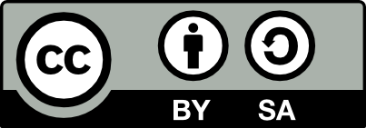 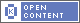 36
Σημειώματα (2 από 2)
Διατήρηση Σημειωμάτων
Οποιαδήποτε αναπαραγωγή ή διασκευή του υλικού θα πρέπει να συμπεριλαμβάνει:
Το Σημείωμα Αναφοράς
Το Σημείωμα Αδειοδότησης
Τη δήλωση διατήρησης Σημειωμάτων
Το σημείωμα χρήσης έργων τρίτων (εφόσον υπάρχει)
μαζί με τους συνοδευόμενους υπερσυνδέσμους.
37